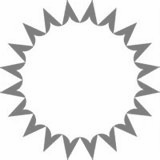 Geometria | desenho de arquitetura
Proporção e escala
Exercício 1
AUT 0510  geometria aplicada à produção arquitetônica
docentes:
Arthur Lara; Dalton Ruas; 
Fernando Palermo (pesquisador)
1. Proporção
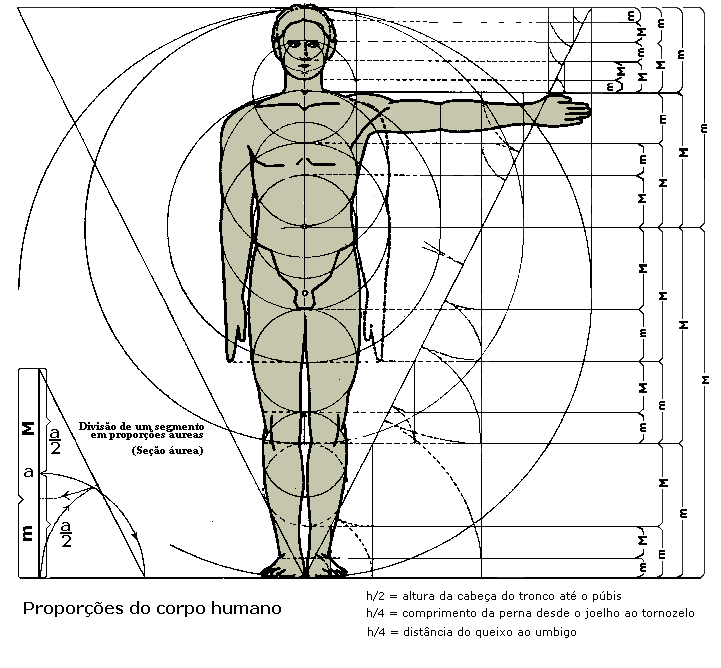 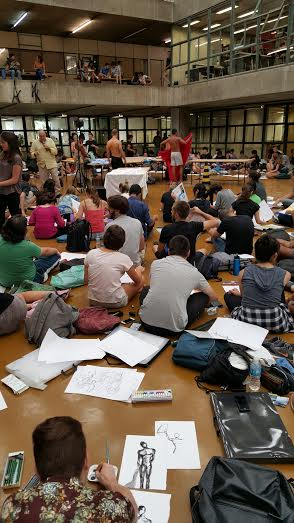 Proporção do homem
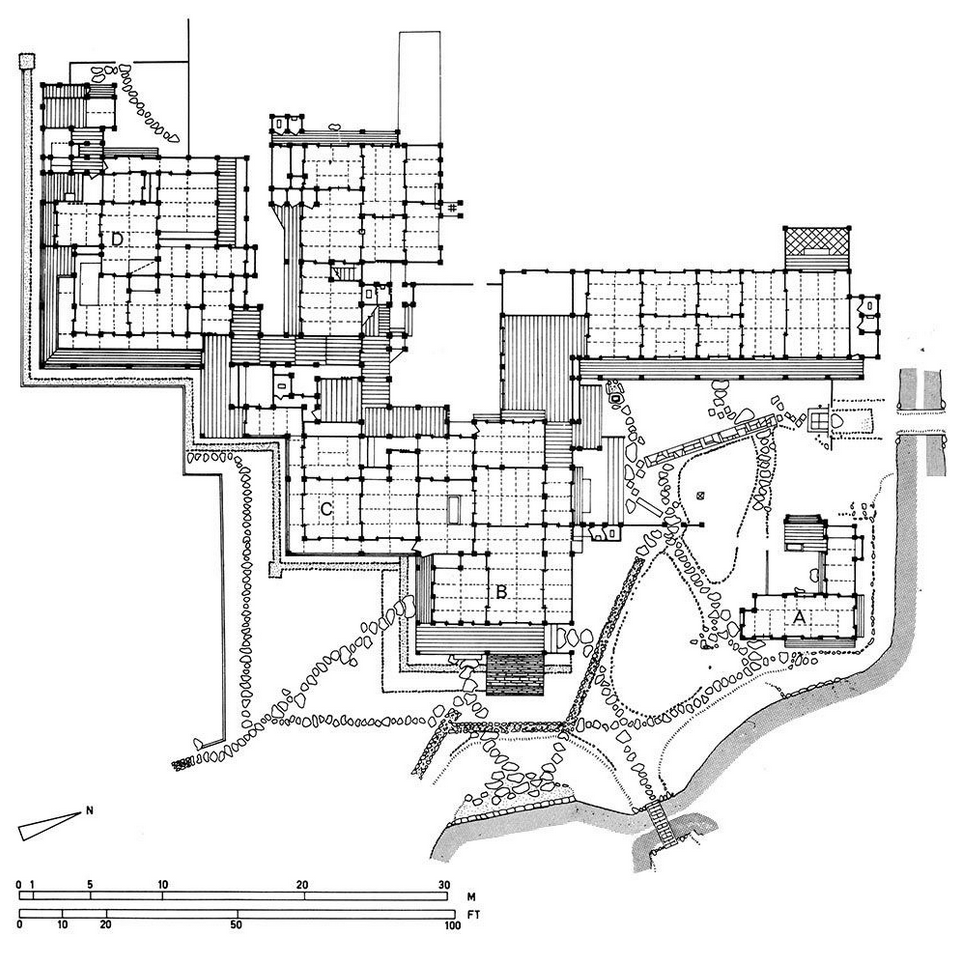 4.5
4.5
9
12
12
4.5
4.5
Proporção segundo os módulos construtivos – Tatami . 90x180cm(1x2)
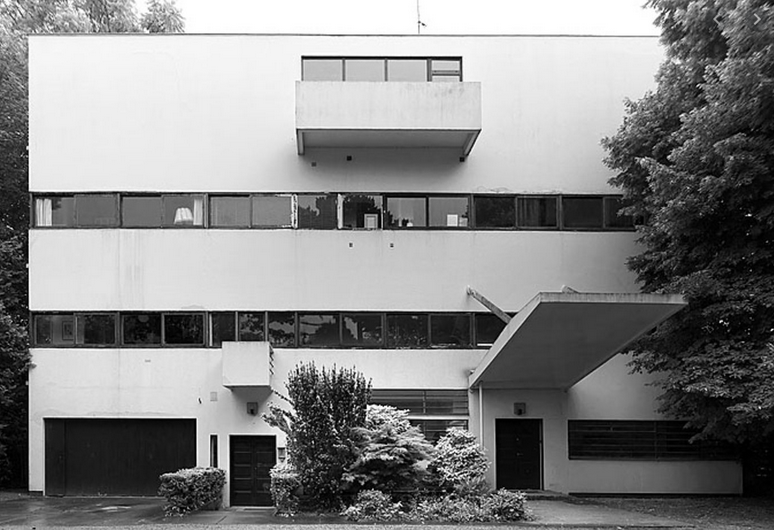 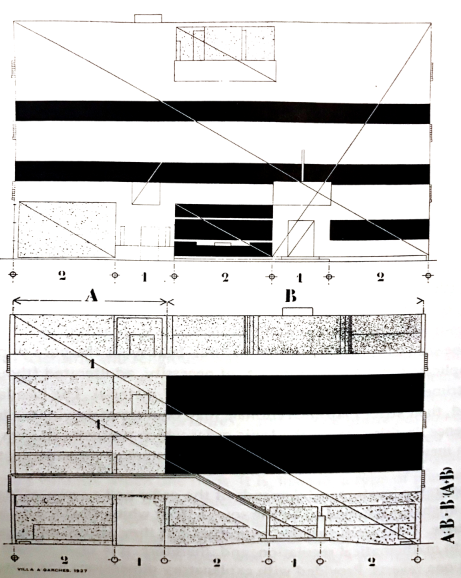 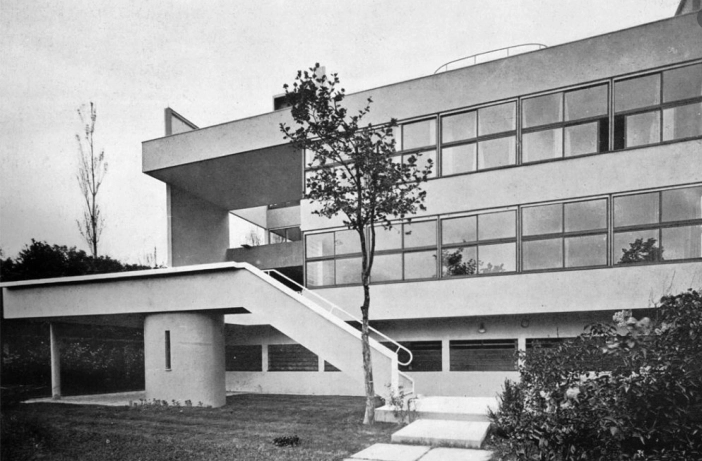 Proporção segundo os meios de representação de projeções ortogonais
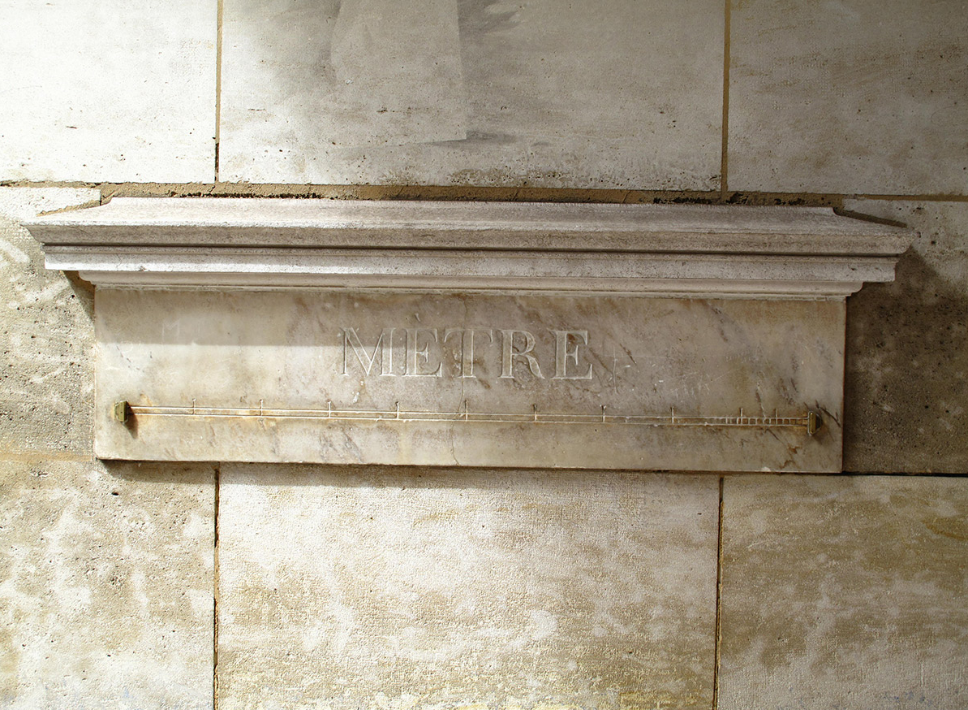 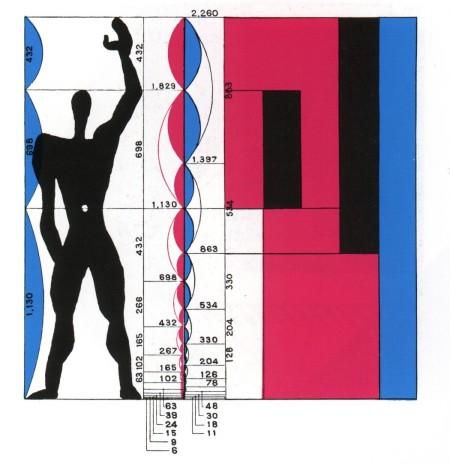 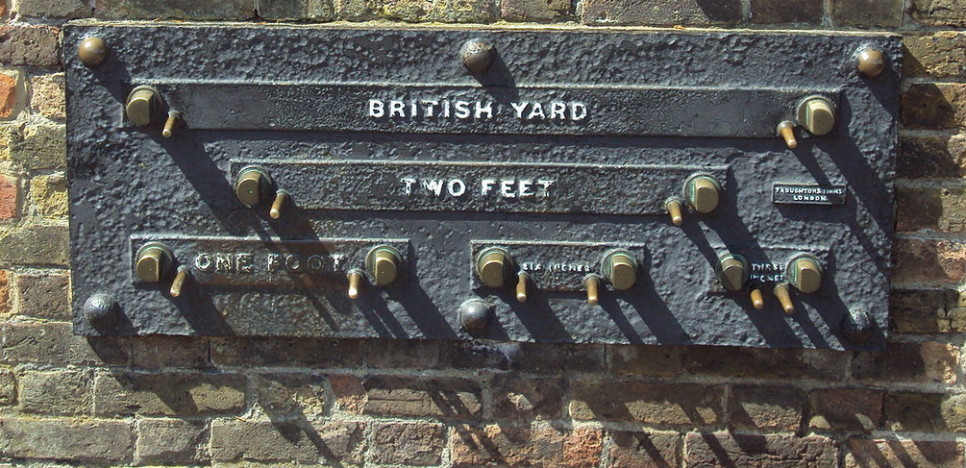 Metro e pés, padronização das potências industriais
Modulor, Le Corbusier, 1945
Produção serial e humanização do espaço: uma possibilidade
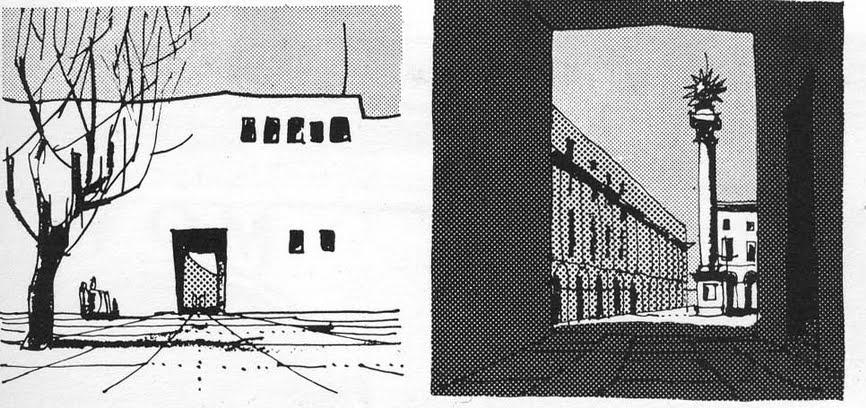 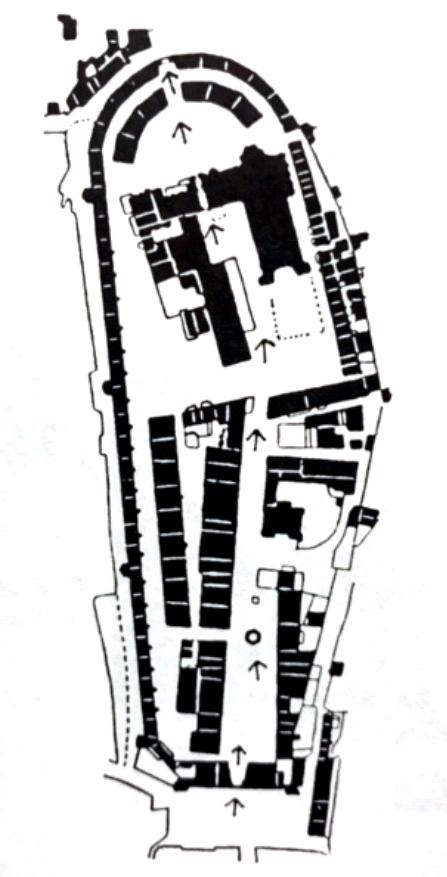 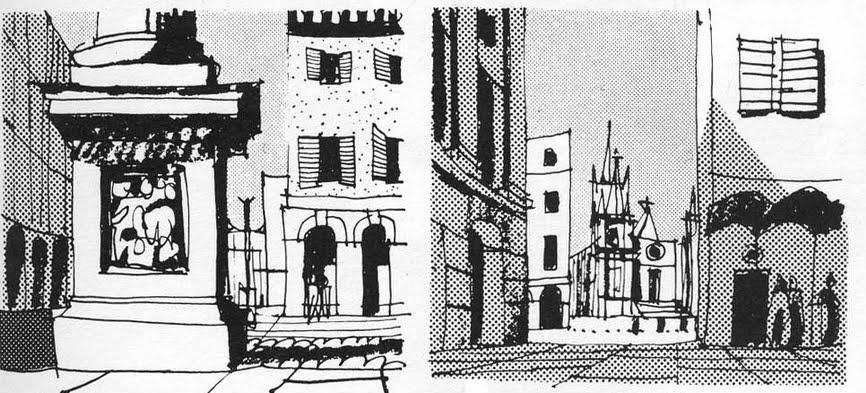 Distanciamentos e aproximações exigem o movimento do corpo; As coisas podem parecer grandes ou pequenas dependendo da distância.

Nas representações gráficas: as escalas distanciam e aproximam objetos no campo do desenho.
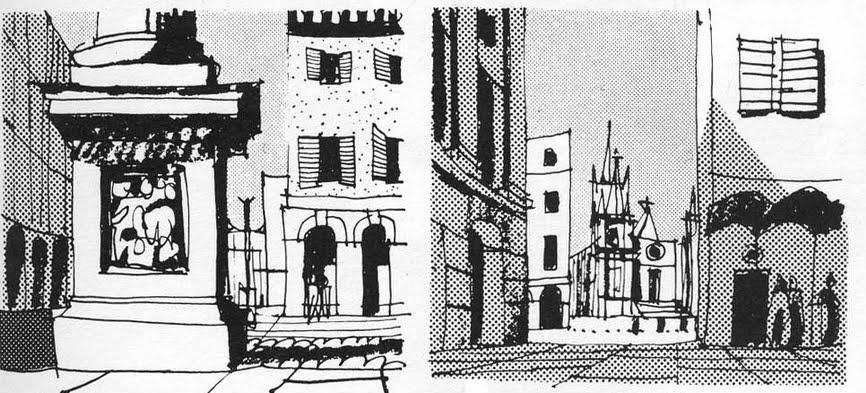 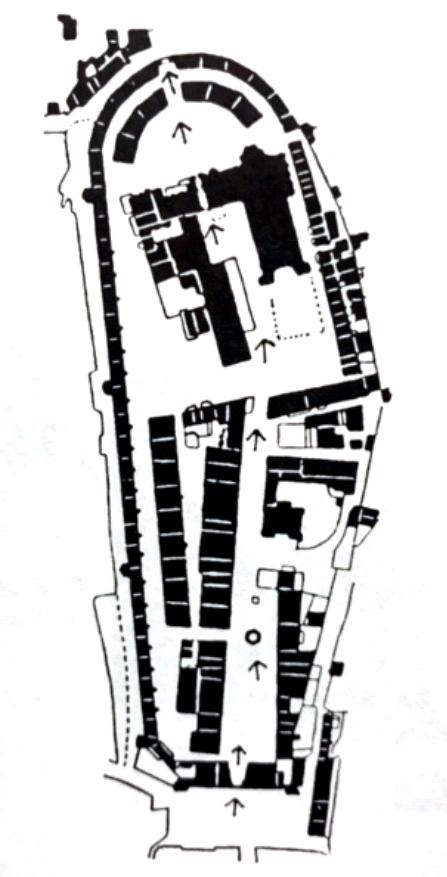 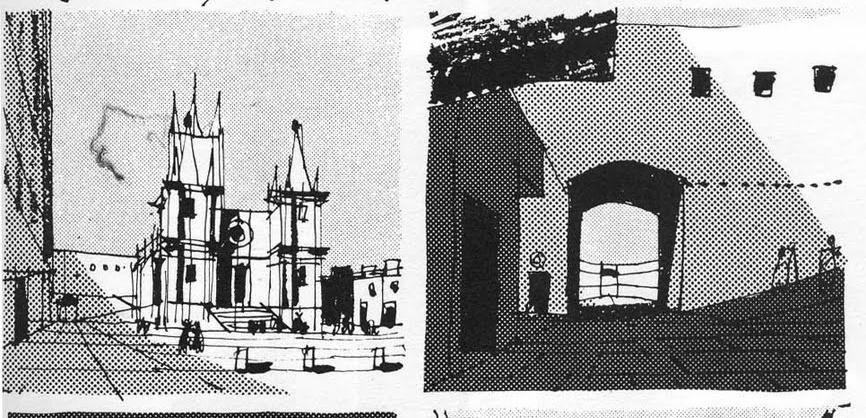 Distanciamentos e aproximações exigem o movimento do corpo; As coisas podem parecer grandes ou pequenas dependendo da distância.

Nas representações gráficas: as escalas distanciam e aproximam objetos no campo do desenho.
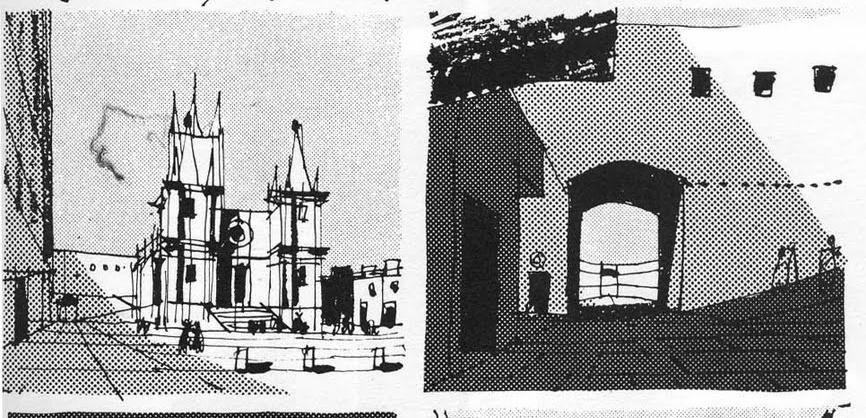 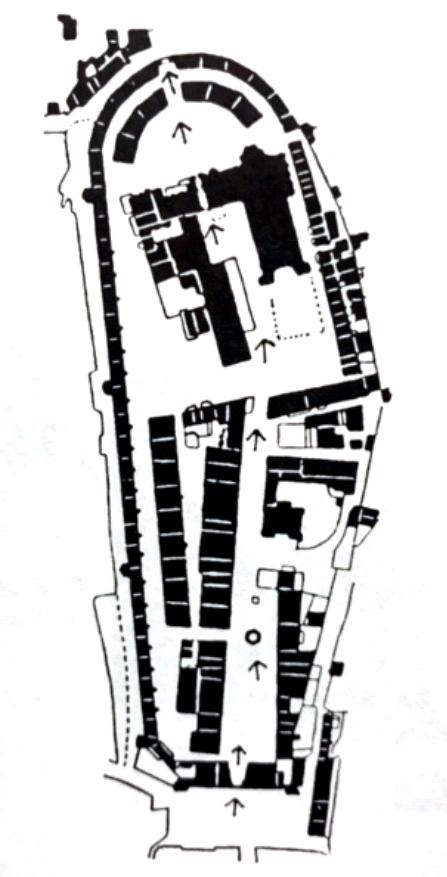 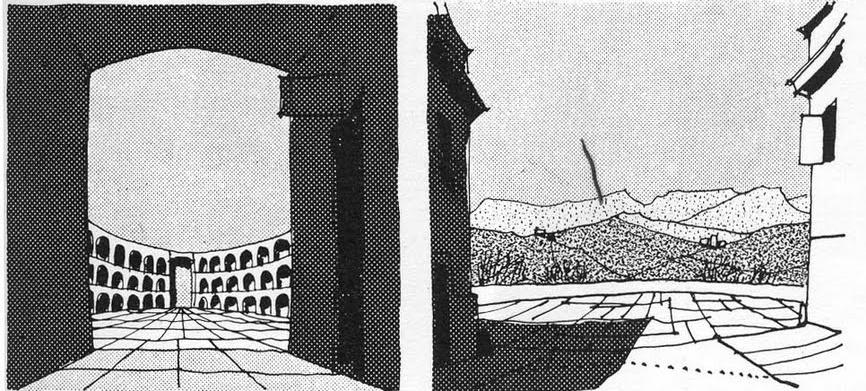 Distanciamentos e aproximações exigem o movimento do corpo; As coisas podem parecer grandes ou pequenas dependendo da distância.

Nas representações gráficas: as escalas distanciam e aproximam objetos no campo do desenho.
CULLEN, Gordon. Paisagem Urbana. Lisboa: Editora 70, 2013
2. Escala
Proporção:  Distanciamentos e aproximações 			exigem o movimento do corpo; as 			coisas podem parecer grandes ou 			pequenas dependendo da distância.


Escala: 	Nas representações do objeto, as 			escalas distanciam-no (reduzem-no) 			controladamente segundo as 				dimensões do suporte escolhido.
ESCALAS

REDUÇÃO DO REAL
1:100

1/100

1

100
_
1:50, 1:100, 1:200, 1:500 ou 1:1000?
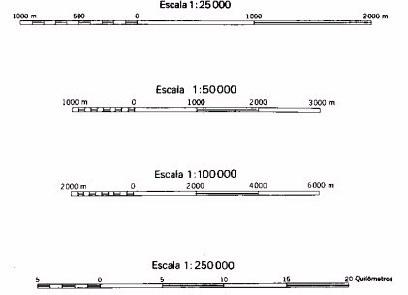 ESCALAS GRÁFICAS
Convencionou-se expressar a relação gráfica
entre as dimensões do desenho e uma certa medida numérica de referência
da seguinte forma: (escala do celular)
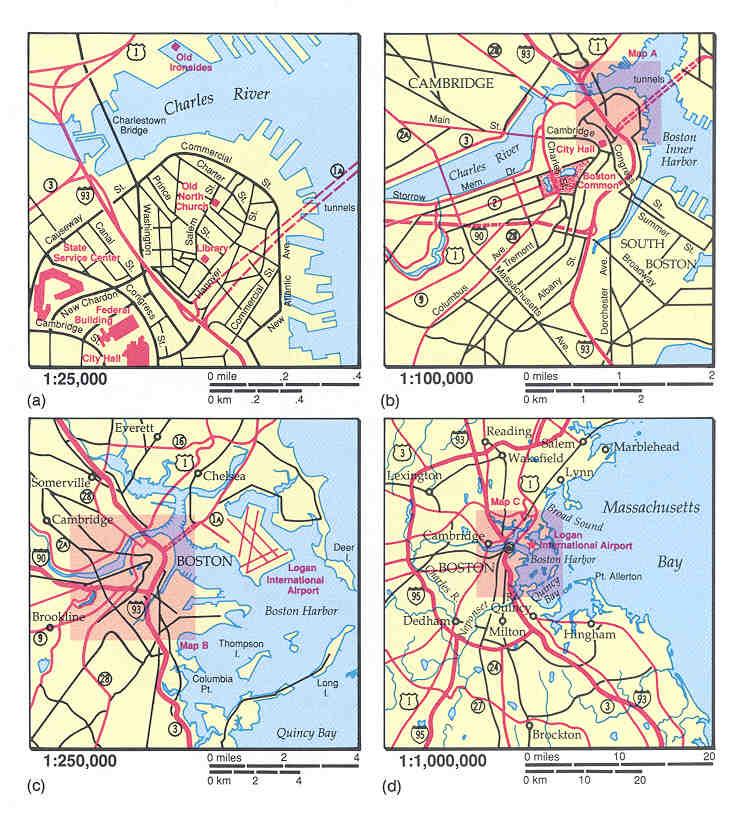 URBANISMO

No estudo e no projeto do território e das cidades, costuma-se usar as seguintes escalas: 


Territoriais
1:1.000.000
1:500.000
1:250.000
1:100.000


Urbanas
1:50.000
1:25.000
1:10.000
1:5.000
1:2.000
1:1.000
ARQUITETURA

No estudo e no projeto das edificações, por questões práticas costuma-se usar as seguintes escalas: 

Urbanas
1:2.000
1:1.000

Arquitetônicas
1:500
1:250 / 1:200
1:100
1:50
1:25

Detalhes construtivos
1:20
1:10
1:5
1:2
1:1
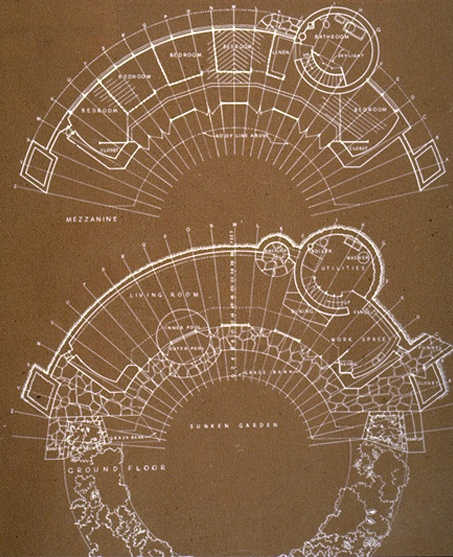 DESIGN DE OBJETOS

No estudo e no projeto de objetos, por questões práticas, costuma-se usar as seguintes escalas: 

Gerais
1:50
1:25

Detalhes construtivos
1:20
1:10
1:5
1:2
1:1

Escalas ampliadas
2:1
5:1
10:1
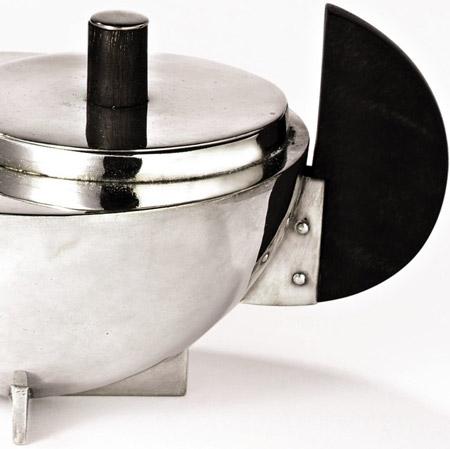 1. Exercício
Exposição temporária dos trabalhos dos alunos 2019-2
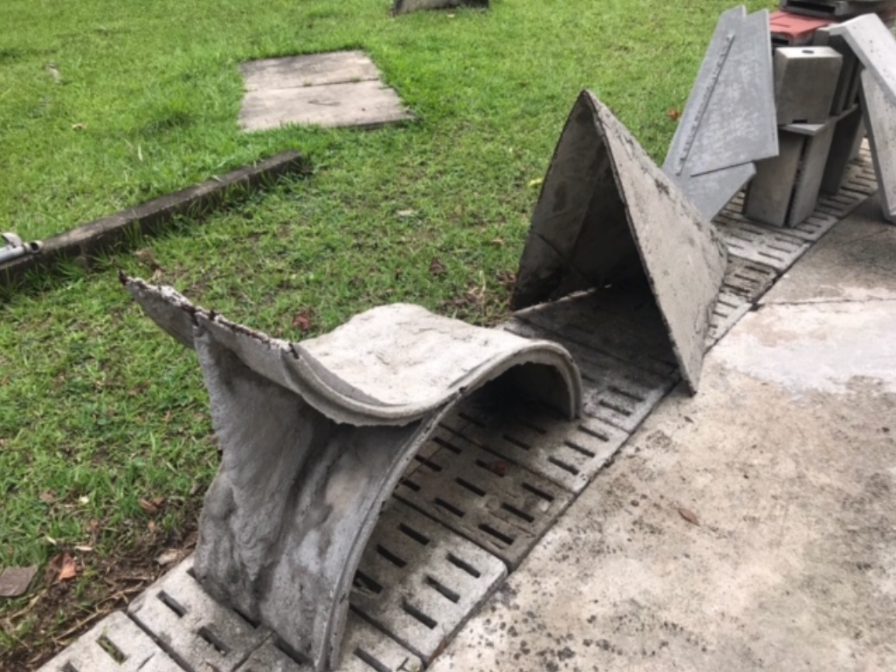 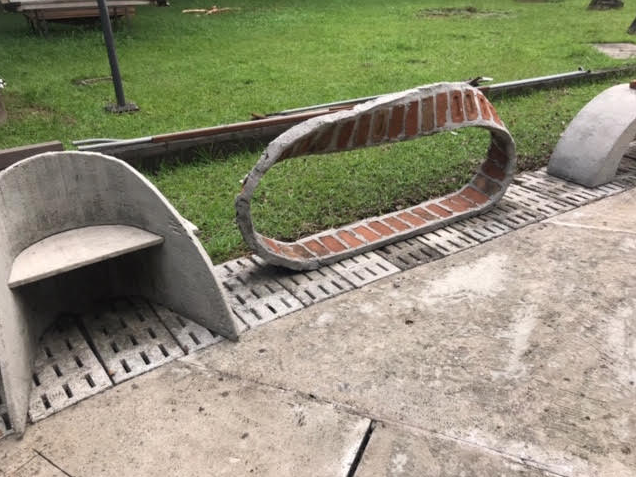 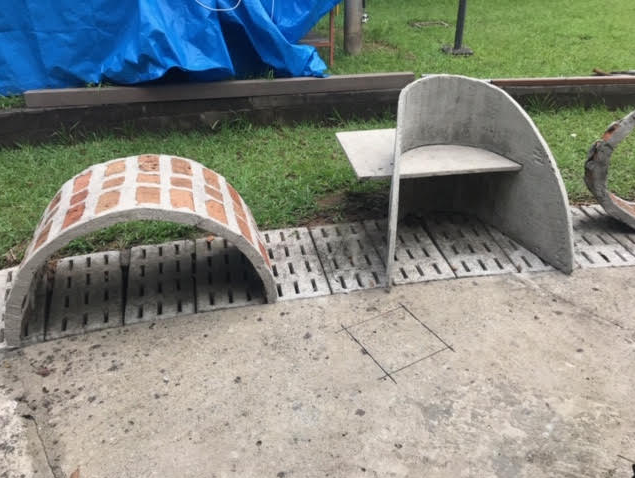 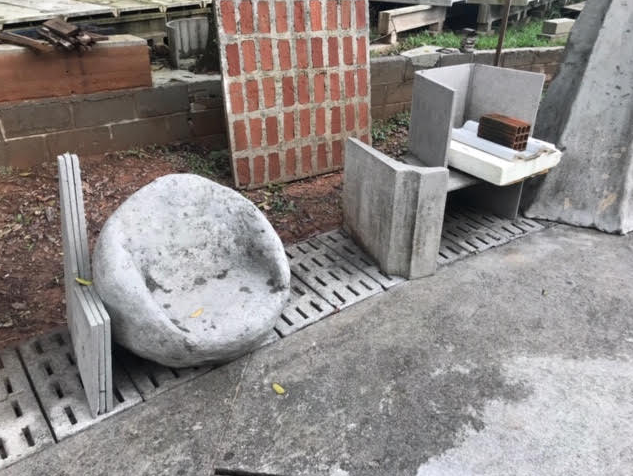 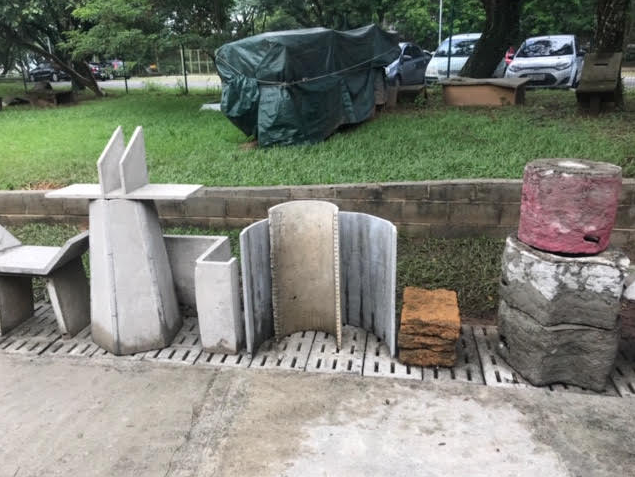 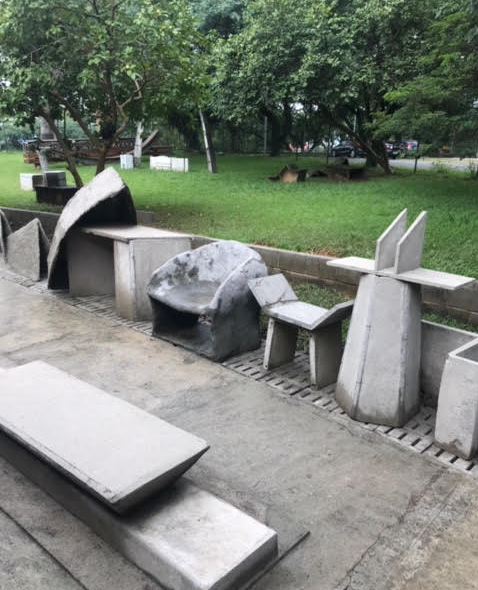 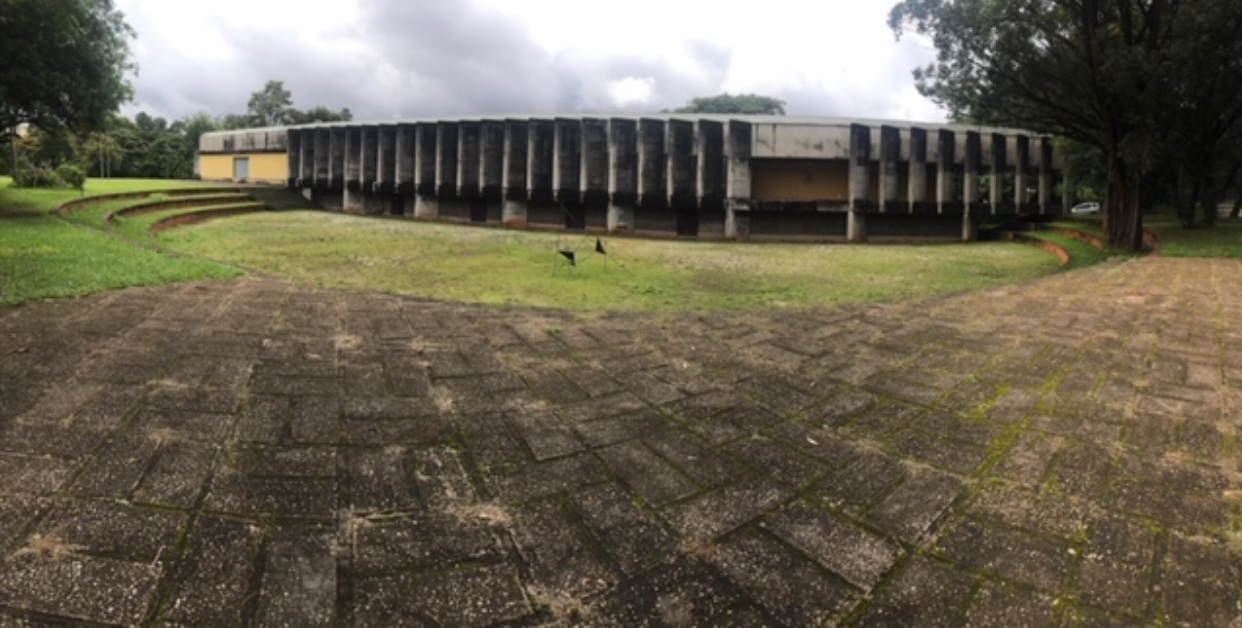 acessos
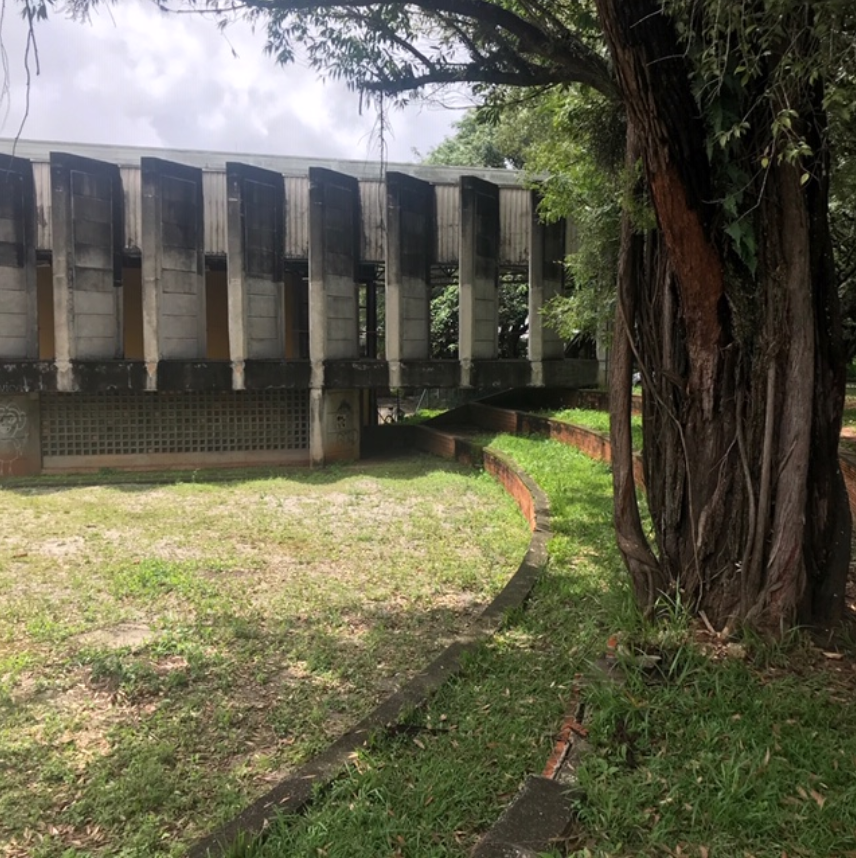 desnível
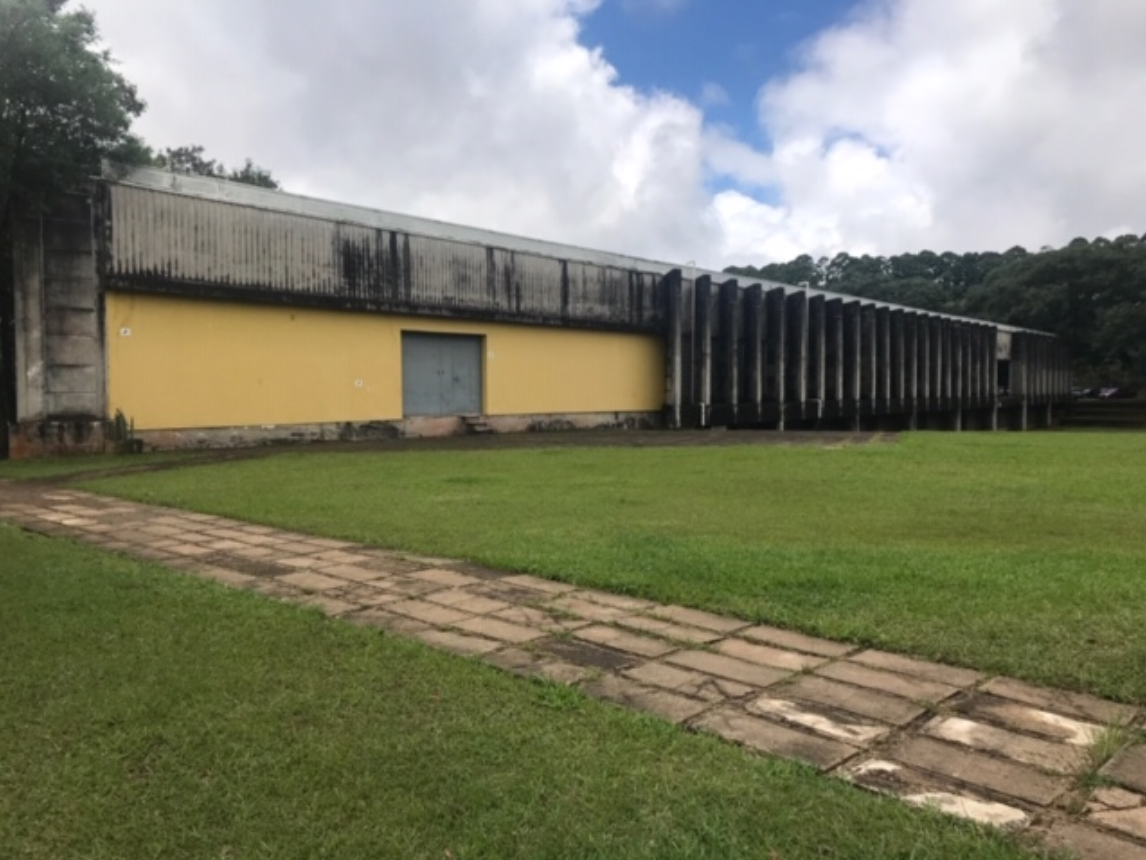 Aberturas e insolação
Critérios de projeto: 


1.Circulação (pé-direito e acessos)

2.Nível (vistas das diferentes cotas)

3.Modulação

4.Caimento das chuvas

5.Caminho do sol (e das sombras)